８．逆フィルタ
８．１　逆フィルタの考え方
８．２　近似的実現方法
８．３　適応フィルタ
８．２　近似的実現方法（１）考え方
多くの伝達系は非最小位相系である。すなわち，安定な逆フィルタは稀である。

　⇒一方，非最小位相系での信号回復要求も多い
安定なFIRで逆フィルタを近似的に実現できないか？
（２）最小二乗法による逆フィルタの近似
逆フィルタの出力y(k)と原信号x(k)との誤差e(k)の二乗和を最小とするFIRフィルタを求める。
原信号
x(k)
＋
変形
誤差
回復
－
G
＋
H
g(k)
y(k)
e(k)
近似逆フィルタの導出（１）
以下の S を最小にするFIR型近似逆フィルタの係数 hiを求める。
このため，以下のように考える。
（m：FIRで用意する乗算器の数）
近似逆フィルタの導出（２）
それぞれの偏微分により
次のように変形できる
近似逆フィルタの導出（３）
したがって次のような連立方程式として整理することができる。
計算量が多いので，後述する行列算法や適応フィルタのほうが便利かもしれない。
（３）行列算法（畳み込み行列）
インパルス応答を縦ベクトルとして１段ずつ並べた行列を導入する＝畳み込み行列と呼ぶことにする。
インパルス応答の逆順
畳み込みの表現
Gとxが与えられると
L+1
行列演算でh(k)を計算
Gは縦長行列なので逆行列を求めるには，
単位列行列（対角項＝１，非対角項=0）を付加する。
x      =              G            ・　h
L+1
N+L+1
N+L+1
x = G・h   ⇒   h = G－1・x
G
あるいは，次の式を用いる
場合も多い。
N+L+1
h = (GTG)－1GTx
なぜなら（ xG / G 2 ⇒ x / G )
L+1
ただし…
単位列行列を右に N 個付加したことは一種の縮約。
本来は N + L + 1 の次元のベクトルを
L + 1 次元のベクトルに閉じ込めたことに相当する。

式 h = (GTG)－1GTx を使う場合も GTx を計算した時点で
(N + L + 1)×(L + 1)の行列を(L + 1)×(L + 1)の大きさに
縮約したことに相当する
したがって，
これらはあくまで近似解であることに注意すること。
（４）遅延逆（Delayd Inverse）フィルタフィルタの応答＝単一極の応答の和
逆フィルタ H(z)=1/G(z)
＋
＋
＋
２種類のインパルス応答まず１つ目
伝達関数の級数展開の係数がインパルス応答
この種の級数展開の場合，マクローリン展開が常套手段
間違っても多項式の除算をやって苦労しないこと。
したがって，インパルス応答は
２つ目（極付近）
極付近ではqzー1で発散するので，次のように変形
qー1 z は qzー1 の逆数なので発散しない
負の時間
したがって，インパルス応答は
因果性応答と非因果性応答
実は３種類のインパルス応答
現時刻のインパルス応答
未来を表現するインパルス応答
過去を表現するインパルス応答
零点の値とインパルス応答
① |q| < 1                                  ② |q| > 1

 　因果で安定 ⇒OK                  因果で不安定

　 非因果で不安定　　　　　 非因果で安定
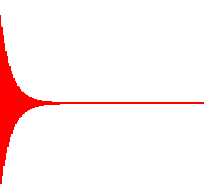 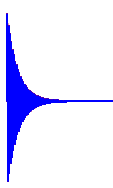 t
t
遅延逆フィルタの考え方Delayed Inverse Filter
非因果性(負の時間の応答)を許せば，安定な応答が存在
　⇒ 時刻 0 でインパルスが発生する前に出力発生？
　⇒ 遅れて応答すると考える。

時間 m 遅れた逆フィルタ h( k － m )を考える。
すなわち，|q| > 1のとき，
入力信号 x(k) は m 遅れて復元される。

                  g(k) ＊ h( k － m ) = x( k － m )
m
|q| < 1 による応答
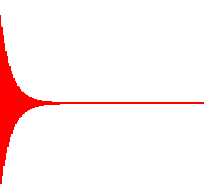 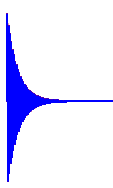 t
|q| > 1による応答
0
零点と逆フィルタ
|q| ≒ 1 のとき（単位円付近）ゲインが 0 となる部分
逆応答ではピークになる。

最も簡便な方法は，谷を埋める（逆応答ではピークカット）

⇒　具体的にはG(z)の出力に雑音付加
ゲインが0となる
周波数がある
|G(e j Ω)|
1
|G(e j Ω)|
Ω
Ω
ピークカット
谷を埋める
良好な近似逆フィルタのための模式図
「遅延」と「雑音」を付加することで
非最小位相系でも良好な近似逆フィルタが得られる
x( k ー m )
遅延
(－m)
(
原信号
x(k)
＋
誤差
回復
＋
－
G
＋
＋
H
y(k)
e(k)
＋
g(k)
雑音
n(k)
（５）多入出力形逆フィルタの紹介MINT : Multiple input/output INverse Theorem
G1やG2が非最小位相であることで
H1やH2が不安定であっても
経路を複数設けることで安定なフィルタにする方法
【それぞれが安定となる理由】
 　　H1(z) G1(z) + H2(z) G2(z) = 1
G1
H1
G2
＋
H2
多入出力形逆フィルタMINT : Multiple input/output INverse Theorem
G1やに零点があって逆特性が得られない周波数帯域は
G2の逆特性を利用する。逆も言える。

遅延や雑音を入れなくても逆フィルタが得られる。
G1
H1
G2
＋
H2
逆フィルタを先に適用した多入力形逆フィルタ
逆フィルタを先に適用し，
チャネル数を増すことで
出力の制御効果を増すことができる。
H1(z) G1(z) + H2(z) G2(z) = 1
H1
G1
H2
＋
G2